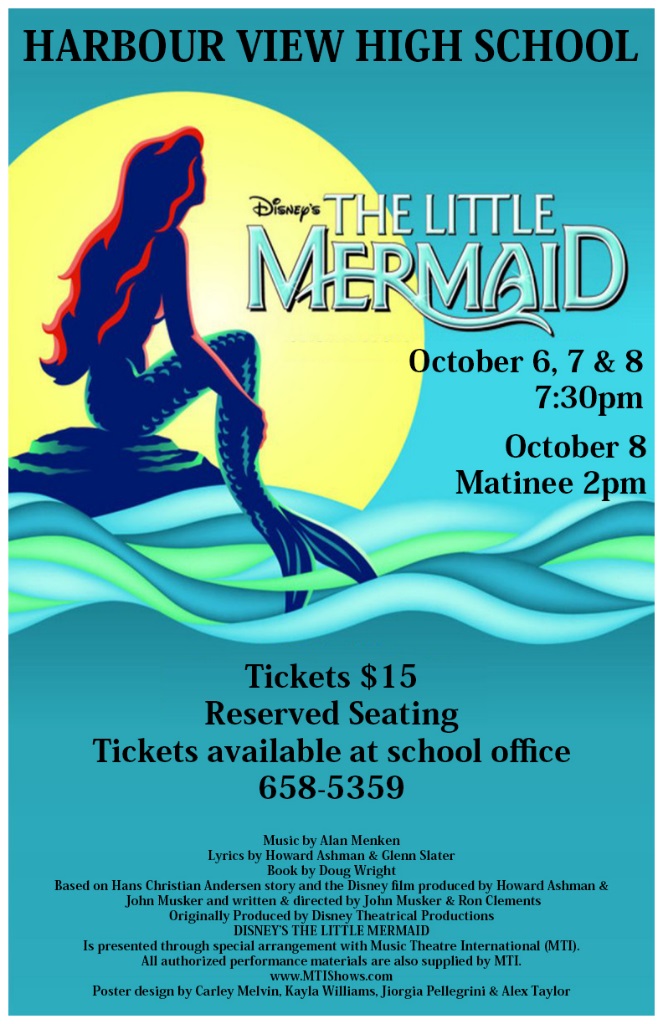 Tickets: $15
Reserved Seating

Tickets available at school office